customer / university logo
ReaxysMake the most of your access to Reaxys
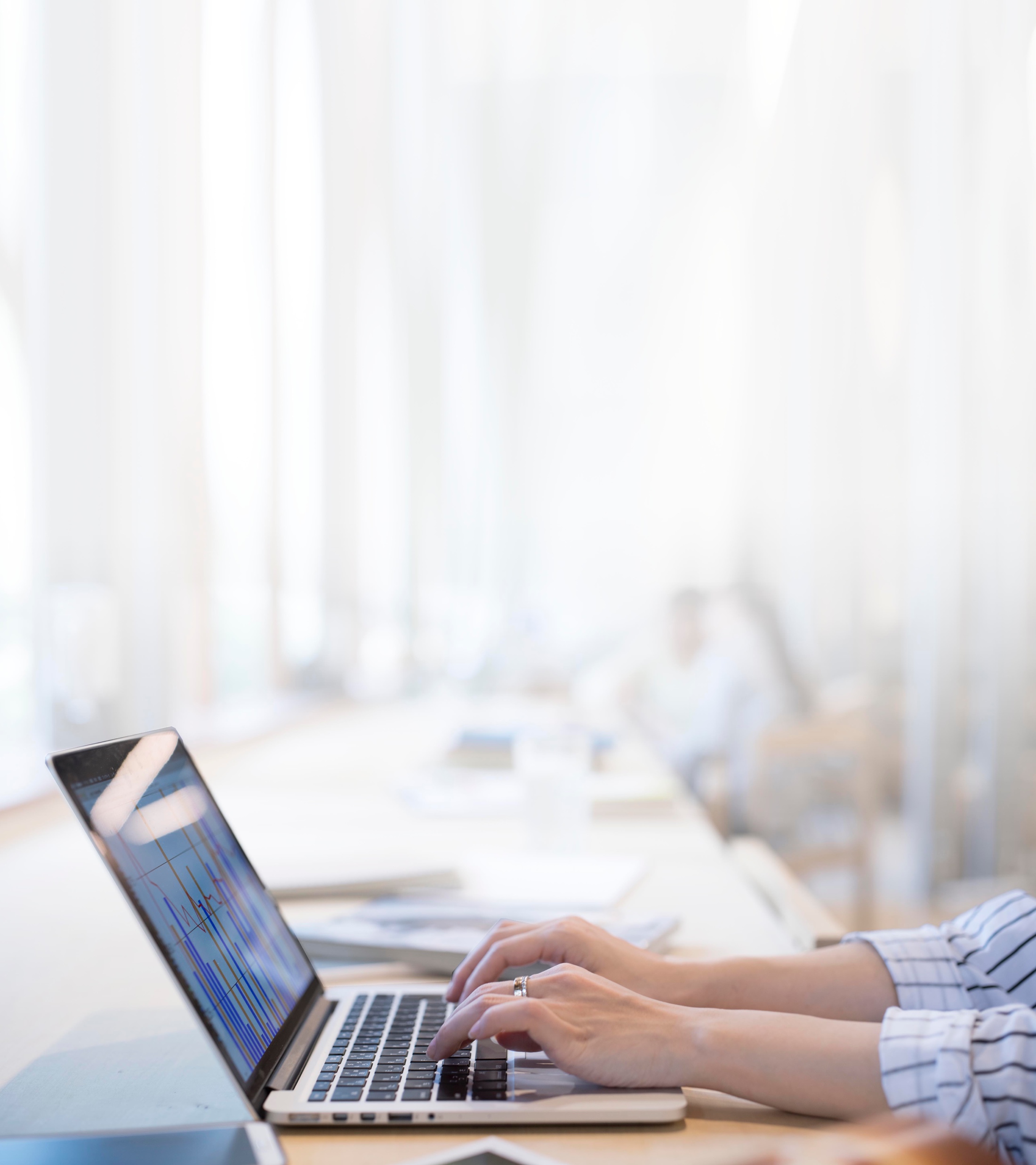 Reaxys Training Deck
Everything you need to find chemistry information
The best way to learn how to use Reaxys is to start searching. It is designed to deliver relevant chemistry information to everyone who uses it, no matter what their experience, discipline or expertise. It’s easy to get started, to navigate through results, and to develop more sophisticated research skills.
Reaxys
Elsevier’s leading research solution for intuitive retrieval of chemistry information
Sign into Reaxys
Perform a Quick Search
Use the Query Builder
Explore document records
Explore substance records
Explore reaction records
Export data
1. Sign into Reaxys
Sign into Reaxys using your institutional subscription. Your librarian can provide details. Once you’re in Reaxys, you can create a personal account.
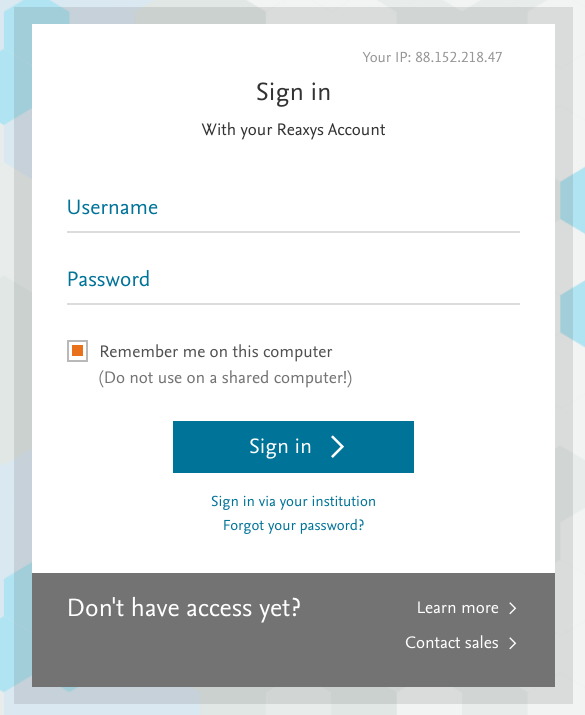 Having your own account means you can:
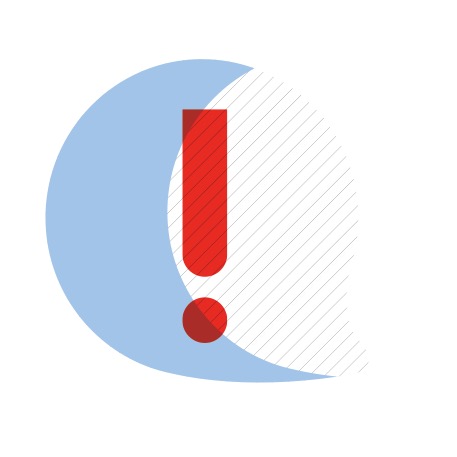 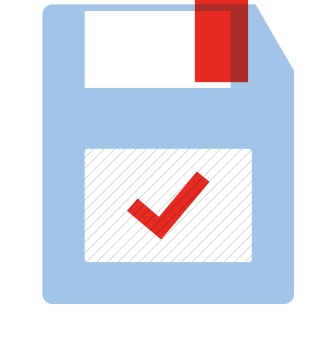 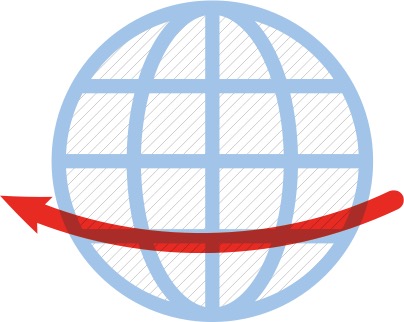 Create email alerts and save searches
Access your account anywhere and reduce timeouts
Customize structure editor settings and layout
Sign into Reaxys at reaxys.com
2. Perform a quick search
Use filters to narrow down the results.
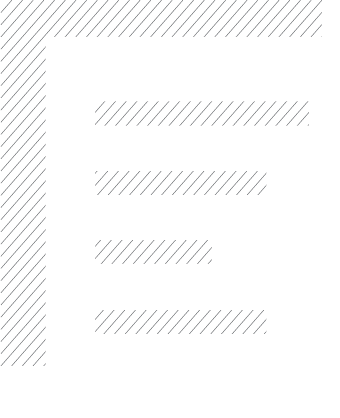 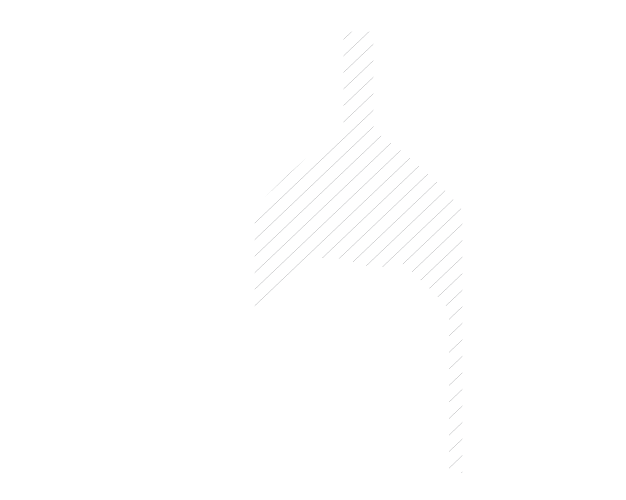 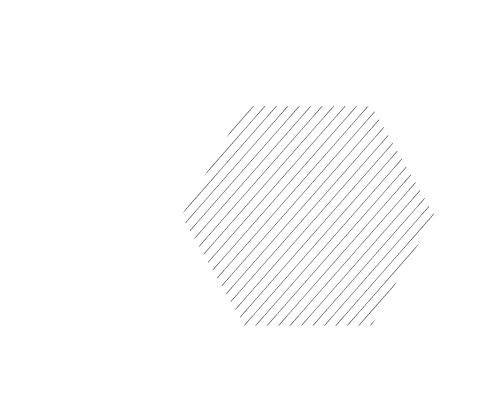 4These previews show document records with benzoic acid, esterification in the titles, abstract and keywords fields.
2It then previews the possible search results, clearly describing how each was retrieved.
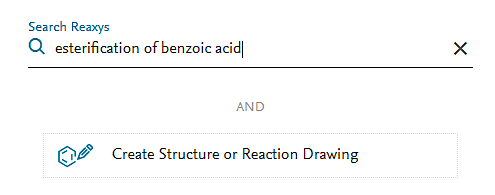 1Reaxys interprets natural language to recognize the intent of the search.
1
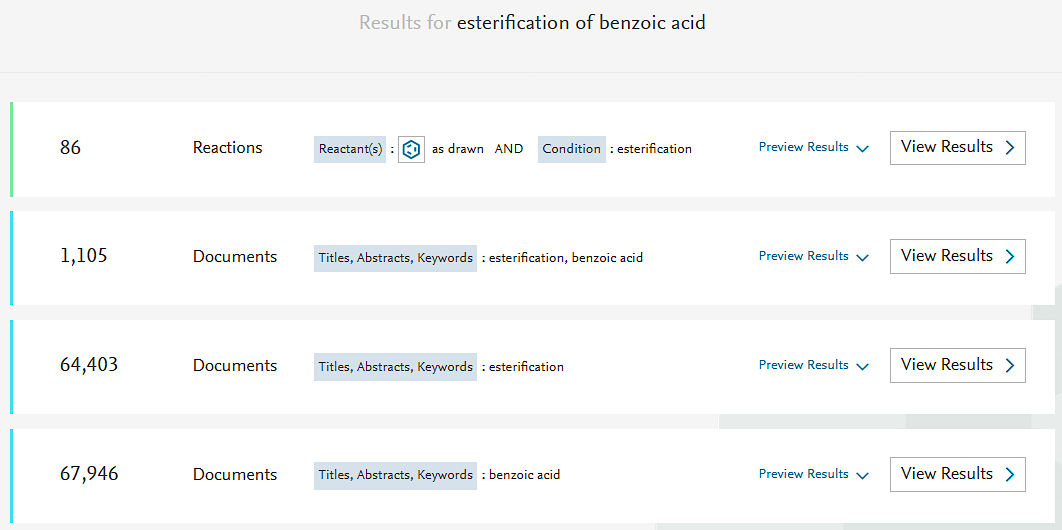 3
2
3This preview shows reaction records with benzoic acid as the reactant AND esterification as the condition.
4
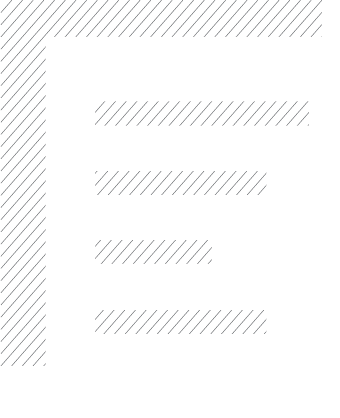 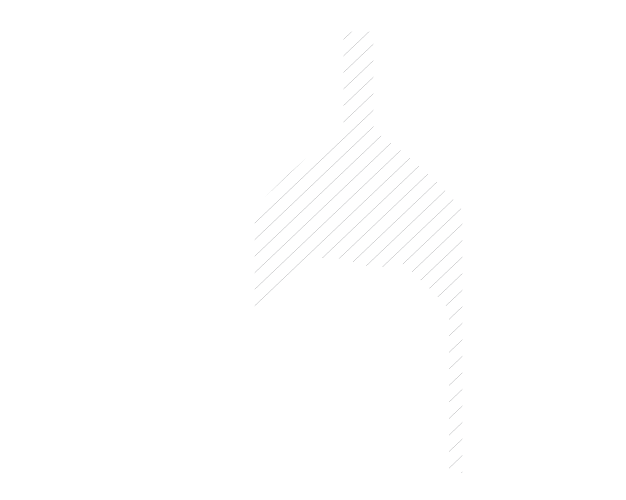 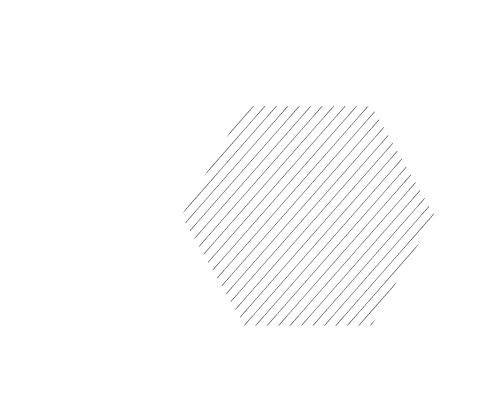 2. Perform a quick search
Draw a structure with one of the available structure editors. Combining a structureand keywords can increase the precision of the search.
Get relevant, transparently described results.
Draw a structure.
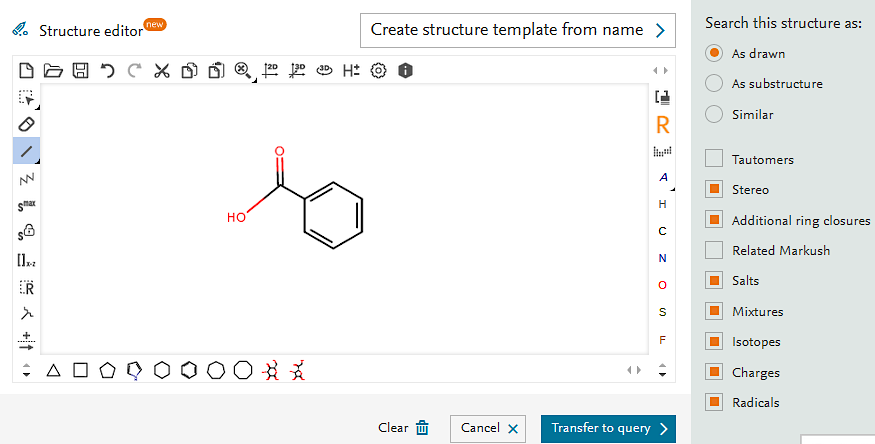 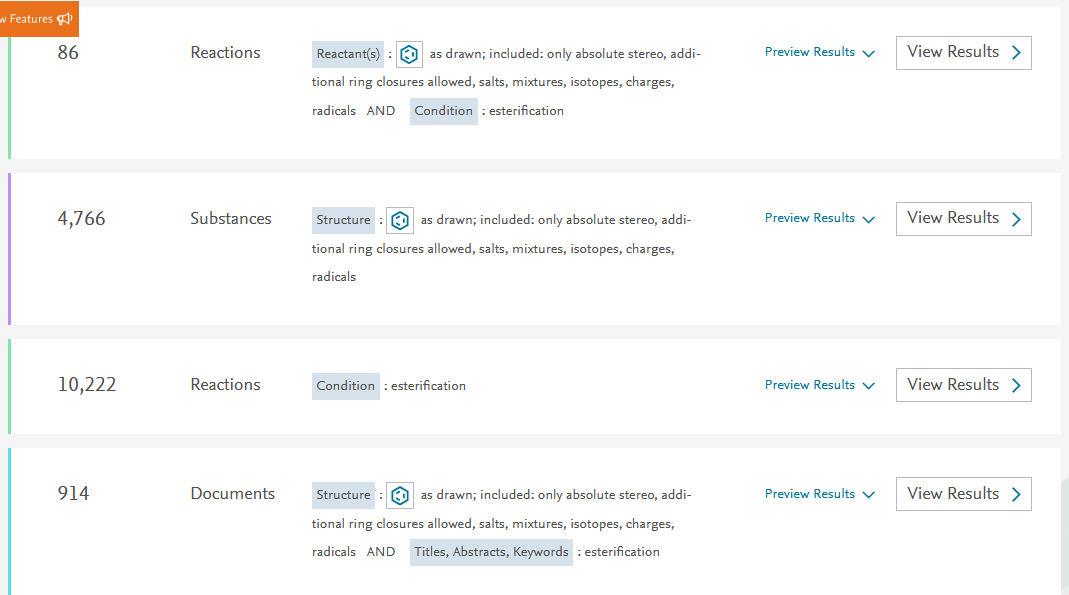 Benzoic acid as drawn, 
AND esterification in titles, abstracts, keywords
esterification reactions
reactant: benzoic acid
condition: esterification
benzoic acid as drawn, including salts, mixtures, etc.
2. Use the Query Builder
Connect search fields and forms in the Query Builder to create more precise queries.
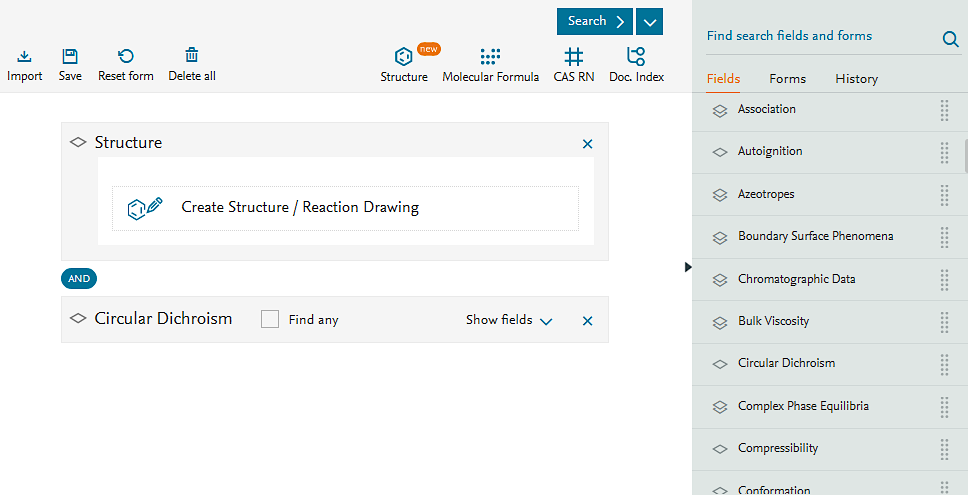 1
2
2Add structure drawings, molecular formulas and more.
3
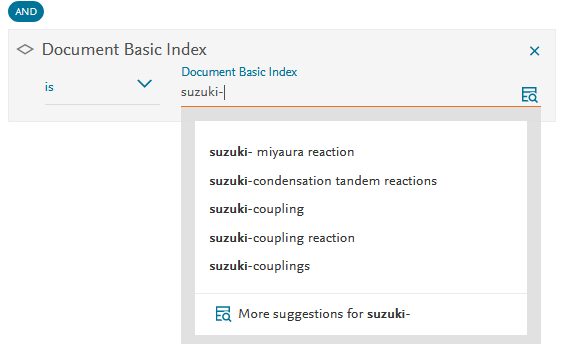 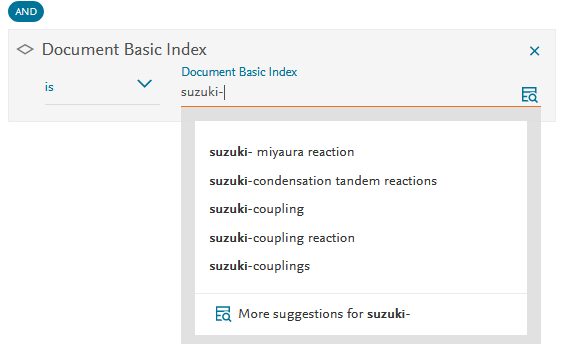 3Join any number of fields with Boolean operators.
1
Search >500 fields and forms to build the best search for your needs.
4Use auto suggest to gain more insight into possible search terms.
4
[Speaker Notes: Subtitle moves]
3. Use the Query Builder
Break down any research question into its components to build a targeted query in Reaxys.
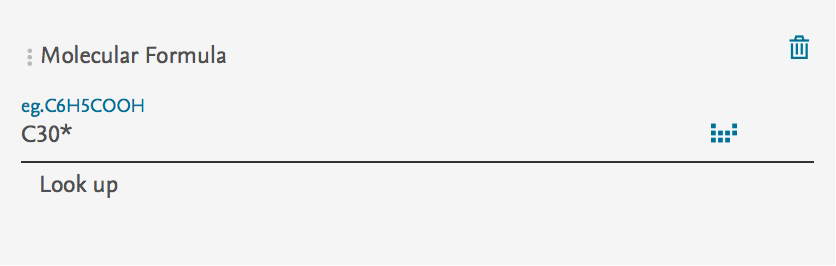 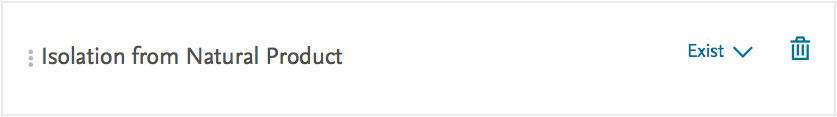 3
1
“Identify an unknown antimicrobial compound isolated from a natural product. Experimental results indicate that the substance has 30 carbon atoms and an optical rotation of 75–85°.”
.
4
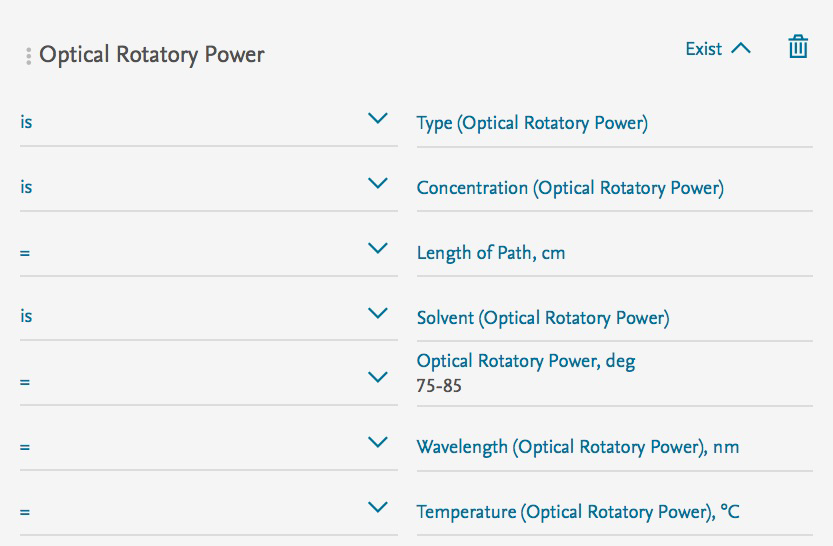 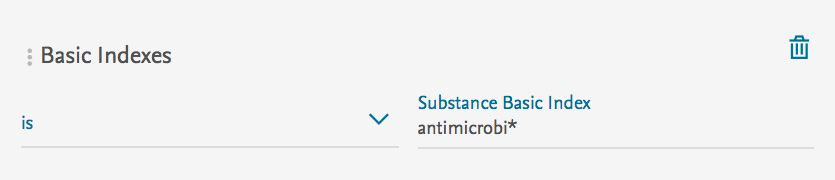 3
4
1
2
2
4. Explore document records
Use Filters and Analysis to explore your document result set and find exactly what you need.
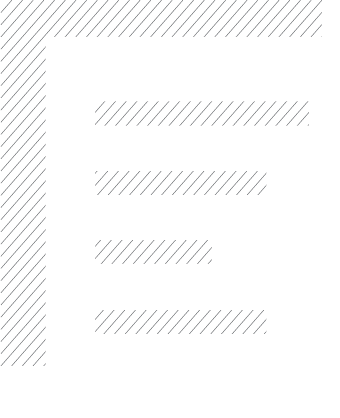 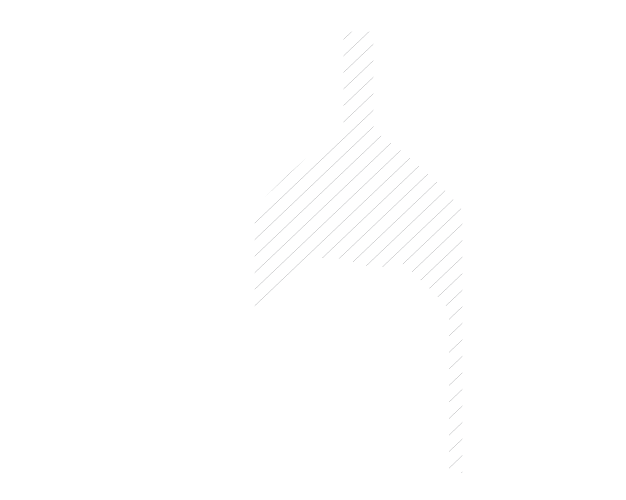 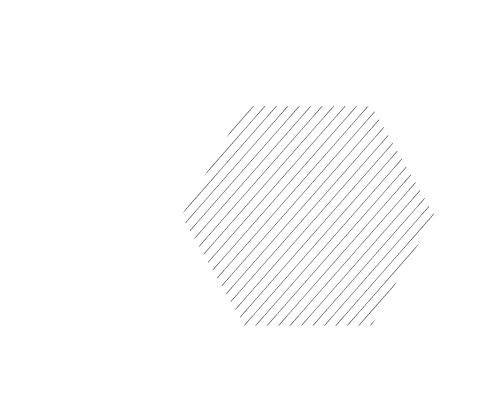 1Select records where powder X-ray diffraction was used to determine the crystal structure.
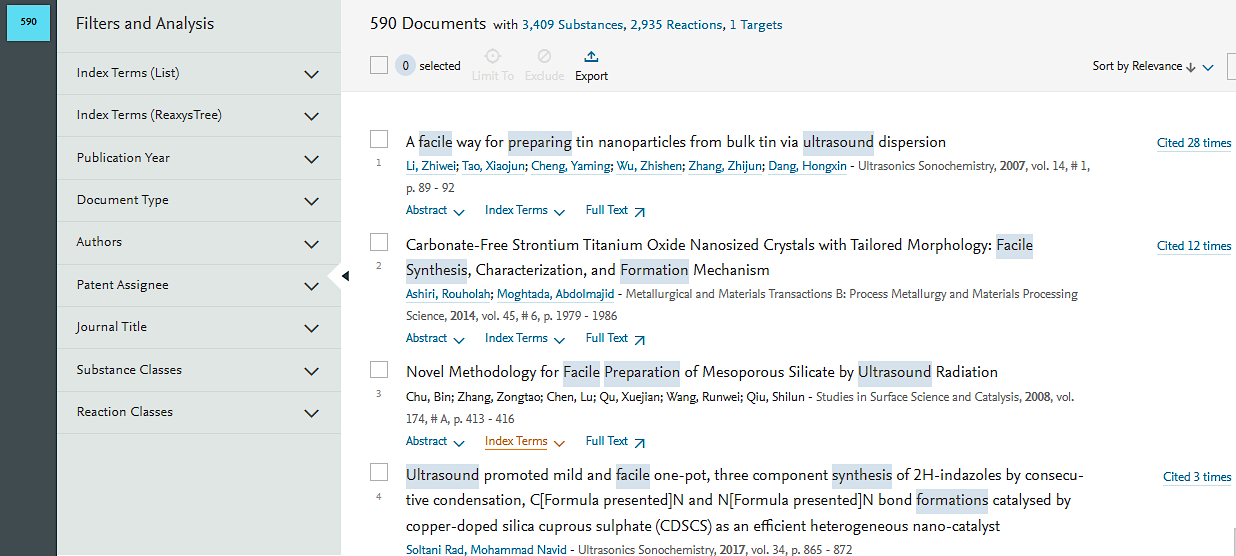 Document
These records contain references to peer-reviewed articles and patents. They are highly interlinked with substance and reaction records
1
2
3
3
View the reaction types described in  the result set.
2
Explore the result set based on substance classes.
[Speaker Notes: Add icon tab]
4. Explore document records
Each record links to other record types and information systems to support upfront decision-making.
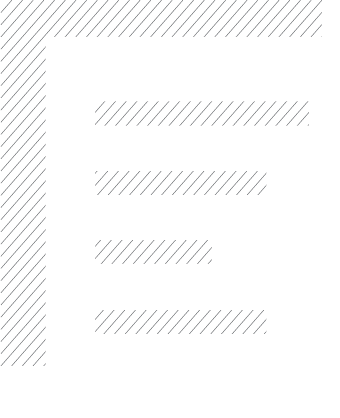 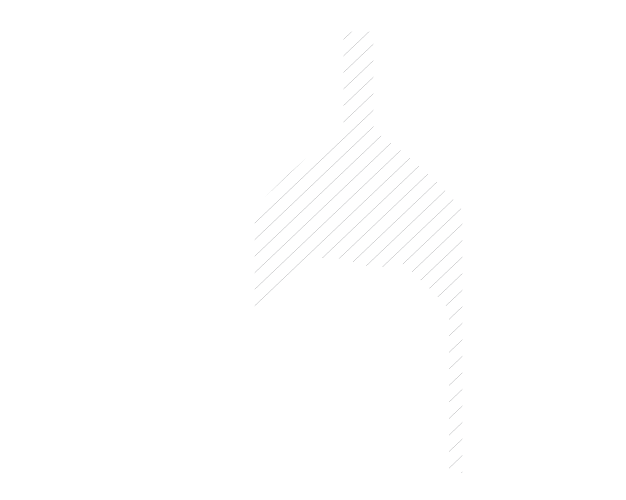 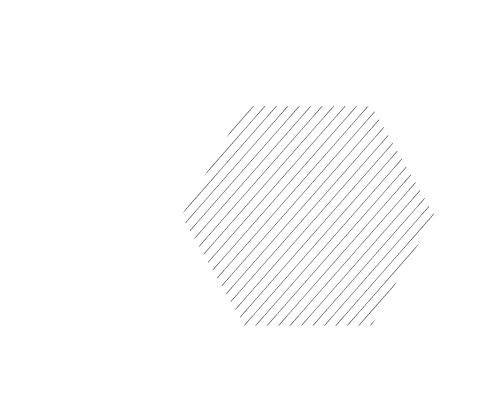 1
Explore the substances described in the reference.
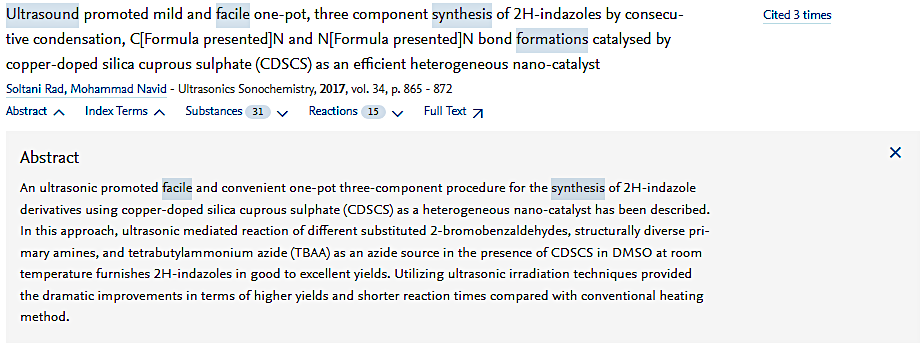 Document
These records contain references to peer-reviewed articles and patents. They are highly interlinked with substance and reaction records
2
Access substance records from multiple databases.
1
3
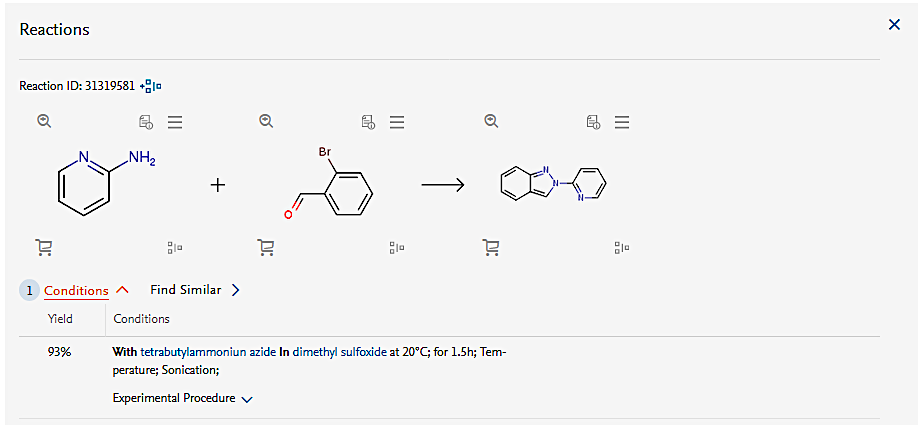 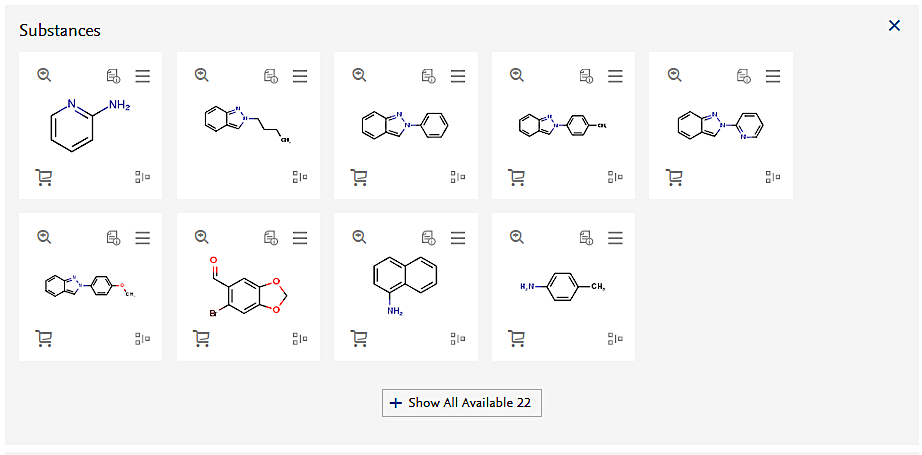 3
Explore the reactions described in the reference.
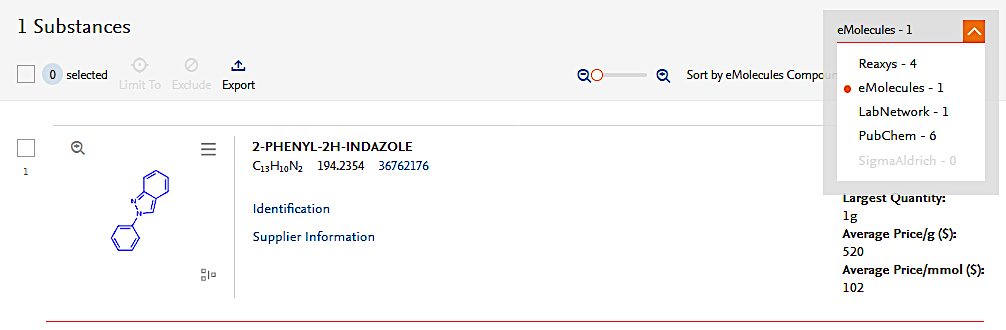 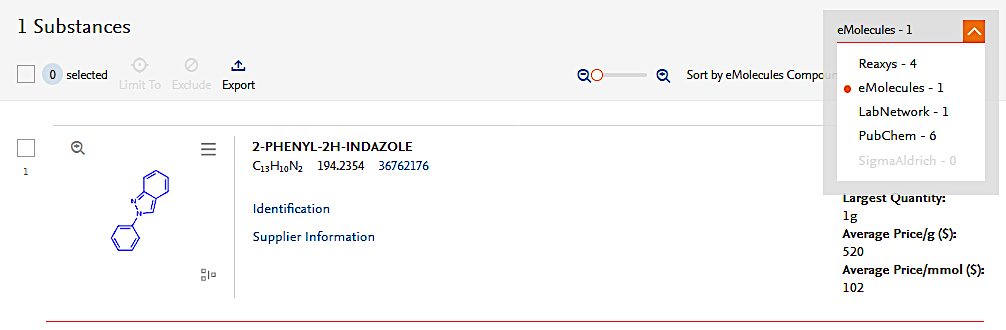 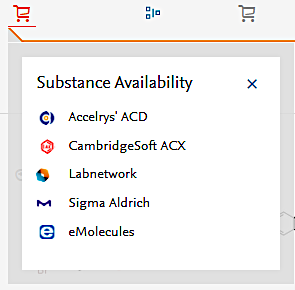 2
4
4
Use direct links to sourcing platforms.
(1 of 15 records)
4. Explore document records
Use direct links to Scopus to read about authors and discover the impact of the publication.
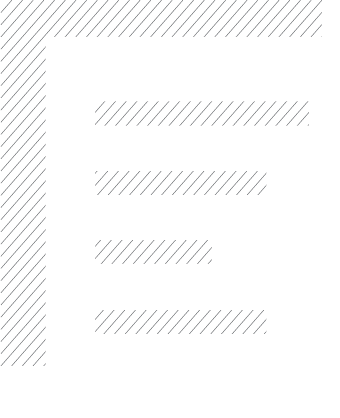 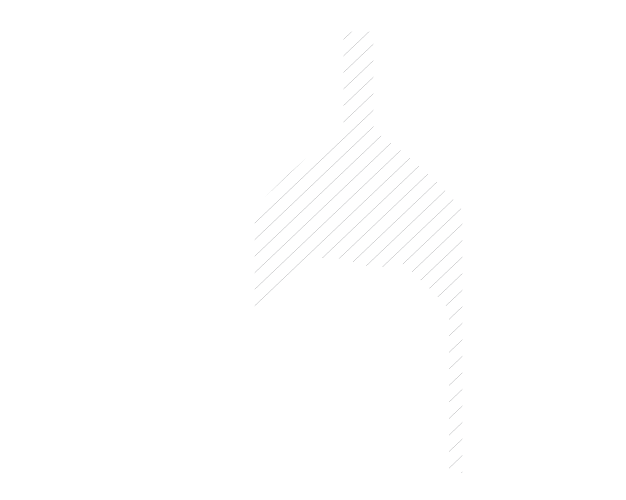 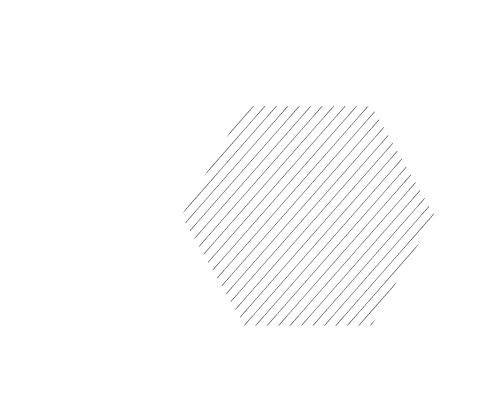 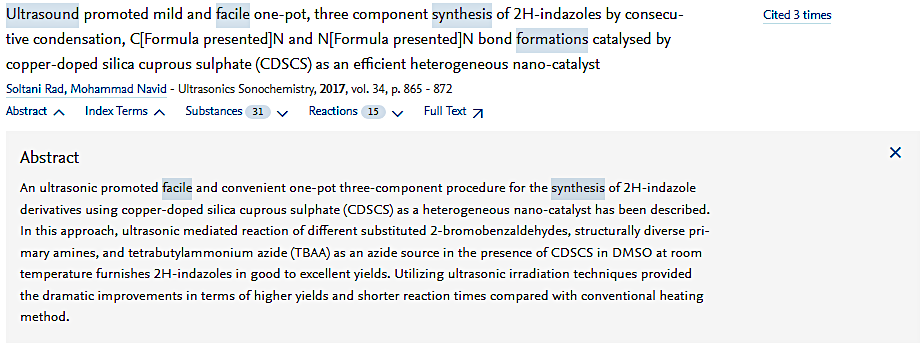 Document
These records contain references to peer-reviewed articles and patents. They are highly interlinked with substance and reaction records
2
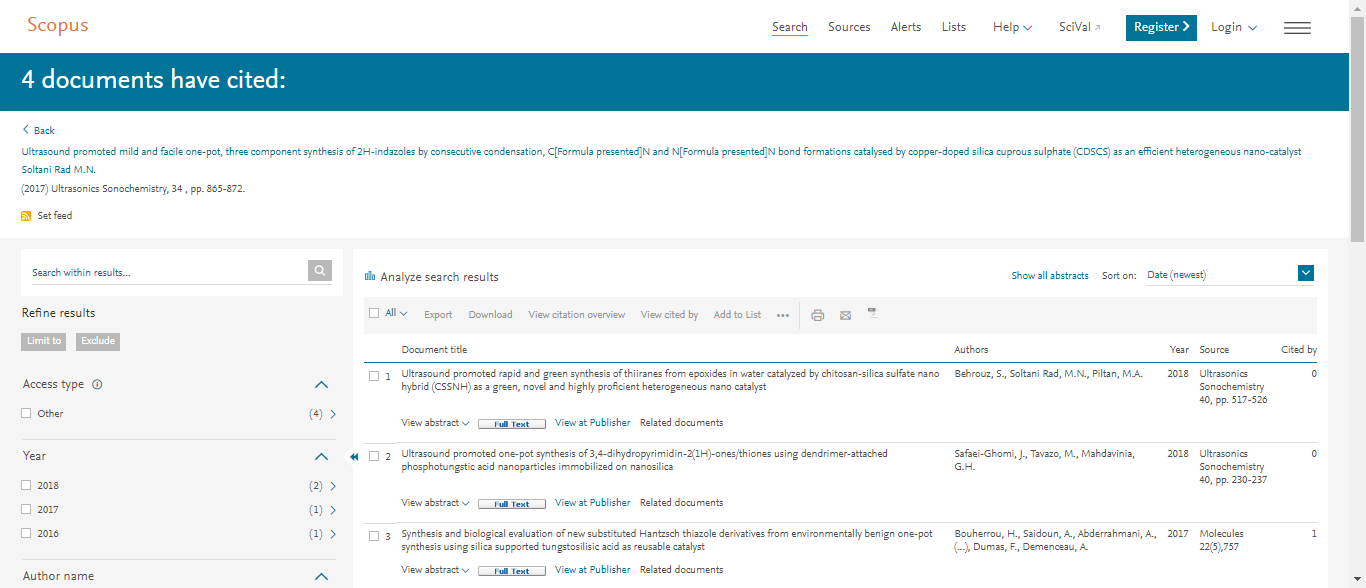 1
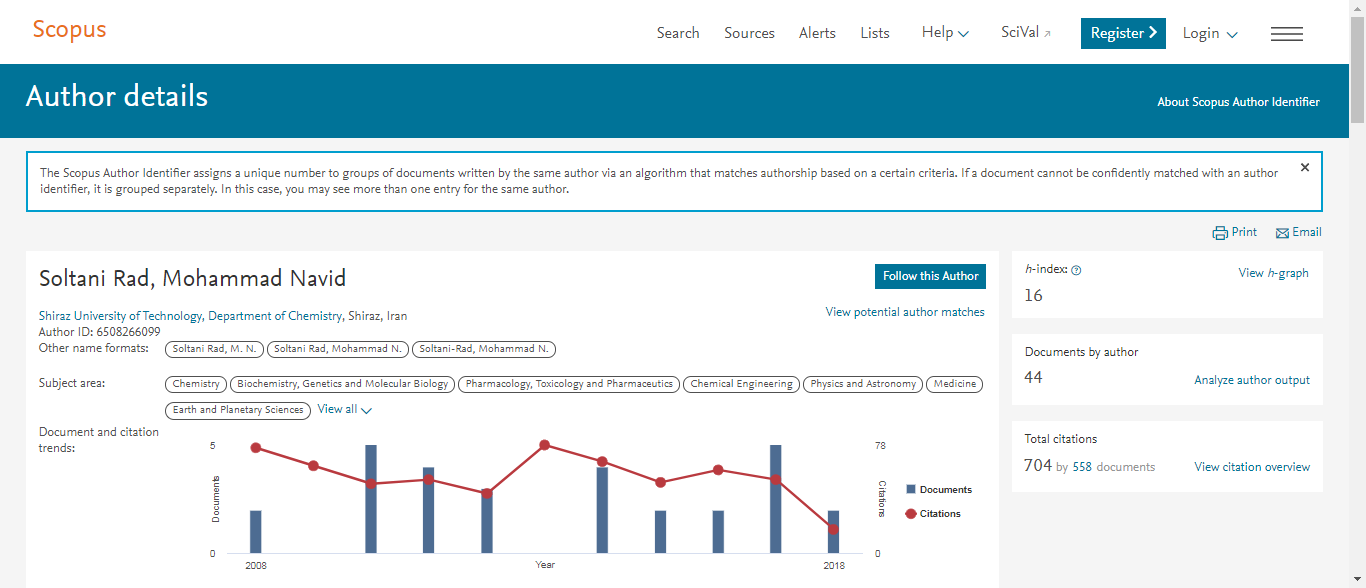 1
The Scopus author profile reveals each author’s research focus.
2
Scopus citation analytics reveal the impact of each article.
5. Explore substance records
See everything that is known about a substance in one place.
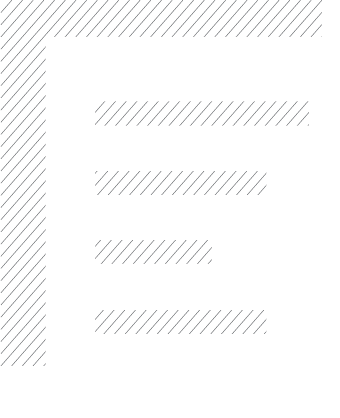 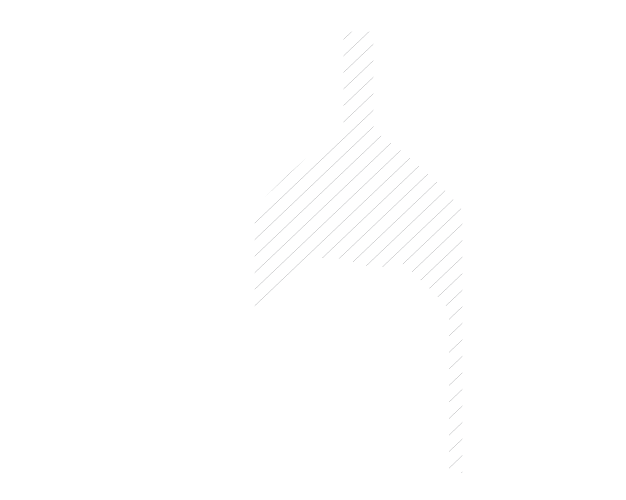 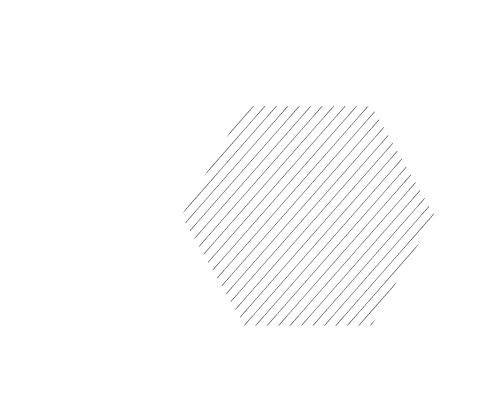 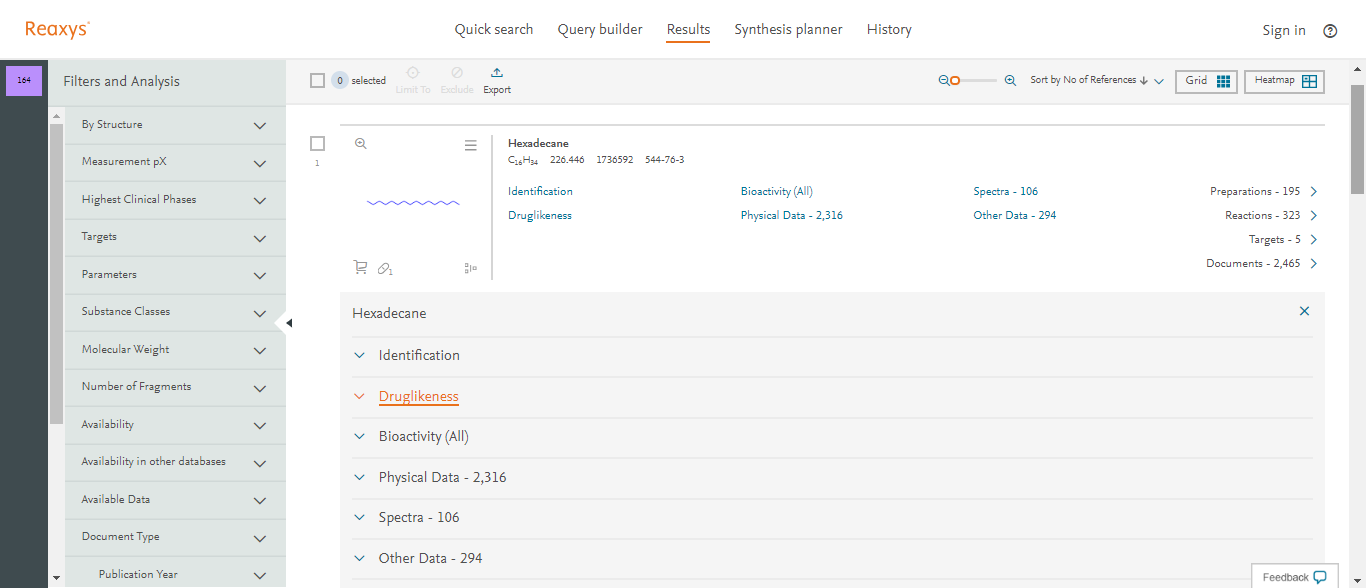 Substance
These records collate substance identification and property data that are excerpted from various sources. The data are searchable and downloadable.
3
2
1
1
Property data about this substance are excerpted and compiled for convenient discovery. Click on any menu item to reveal the data.
3
Access reactions and syntheses involving the substance.
2
View the references from which the data were compiled.
6. Explore reaction records
See everything that is known about a reaction in one place.
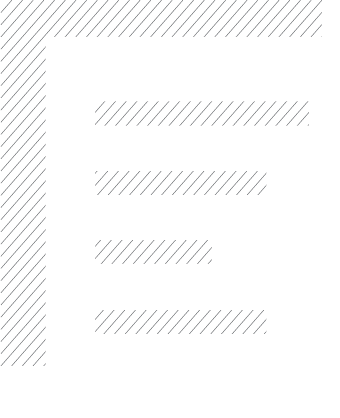 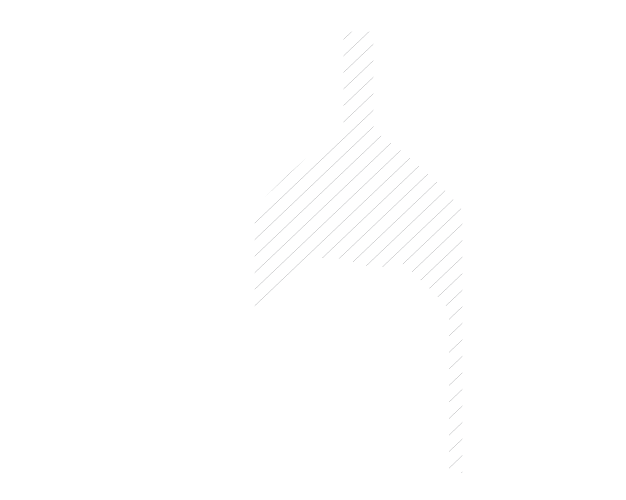 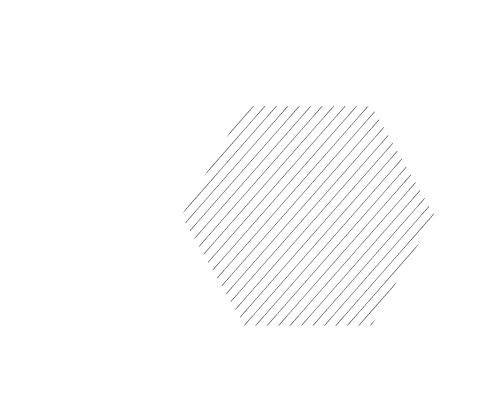 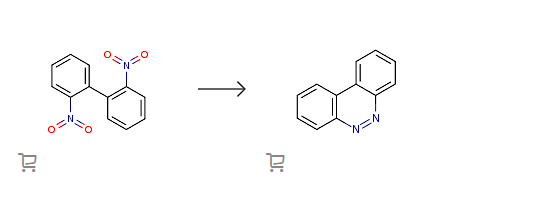 Reaction
These records compile reaction information (conditions, procedures, yields, catalysts, etc.) from multiple sources. All the information is searchable and downloadable
2
1
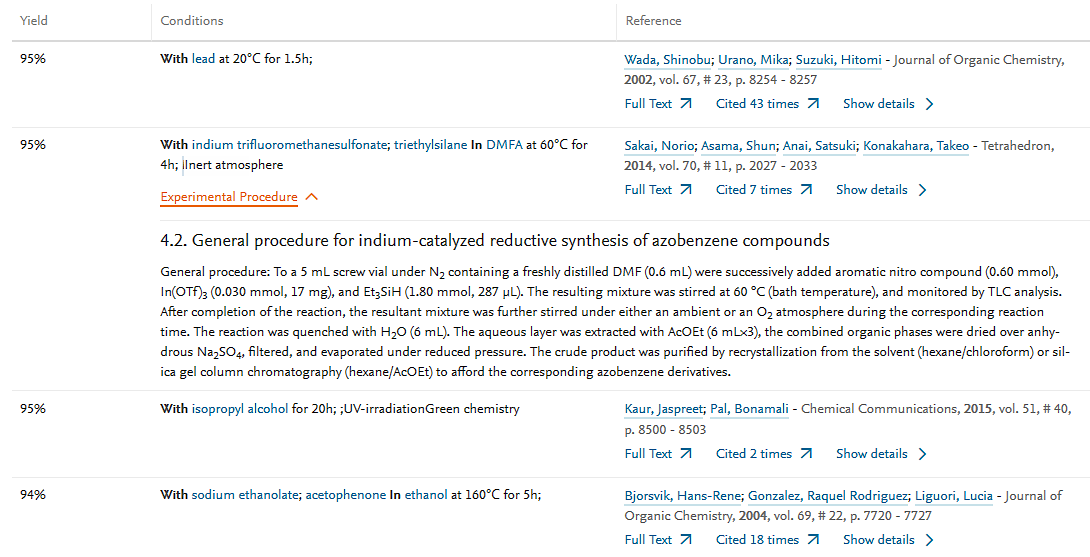 3
3
Experimental procedure
4
Reaction conditions
1
View the references from which the information was compiled.
2
Reaction yield
4
7. Export data
Excerpted data in all record types can be organized, analyzed and refined using Filters and Analysis.
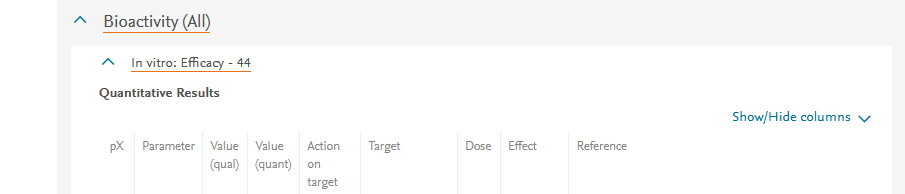 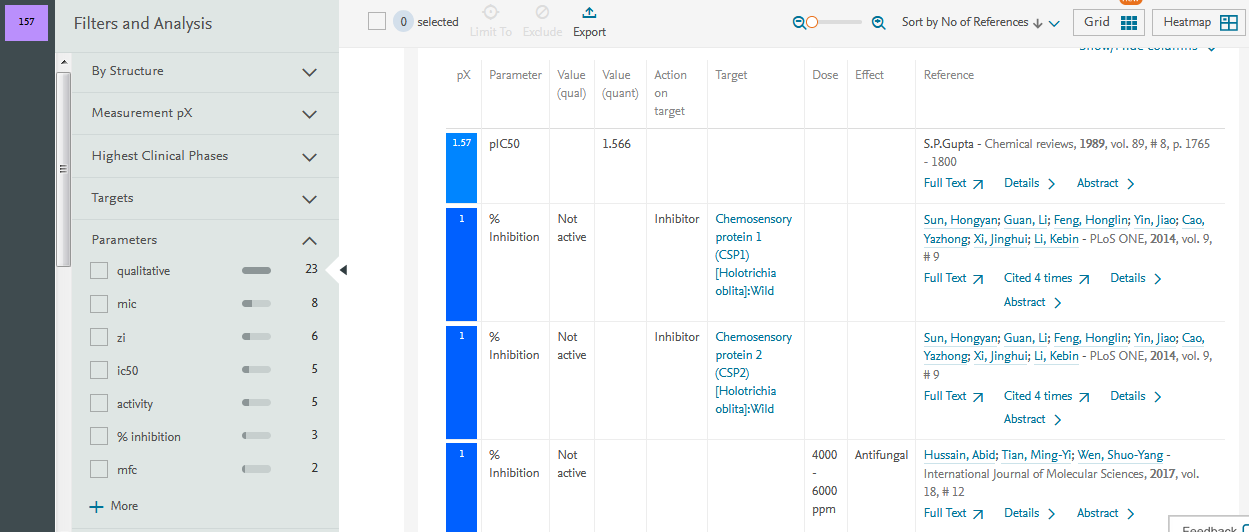 2
1
Filter or analyze the result sets with interactive, record-specific filters.
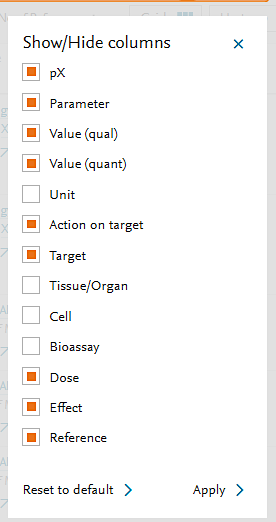 1
2
Select data to be organized.
7. Export data
Excerpted data are normalized so they can be used directly in analyses.
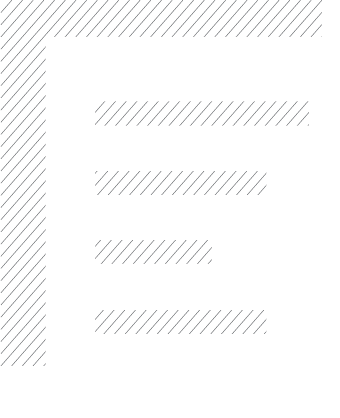 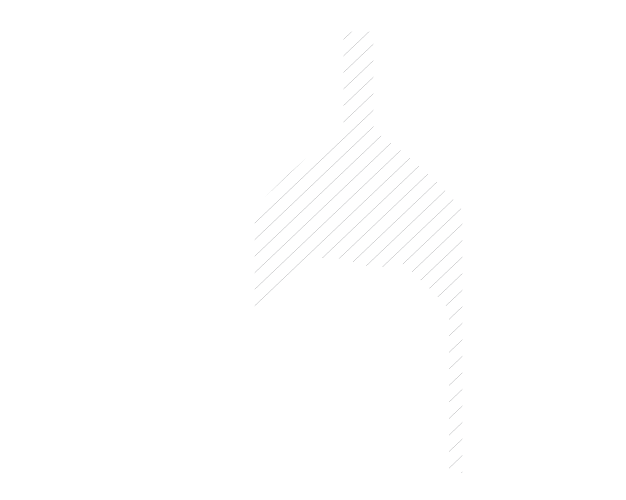 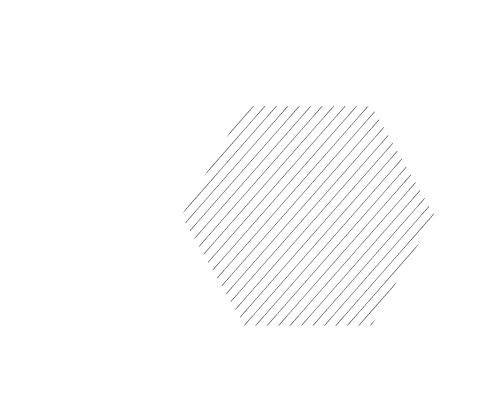 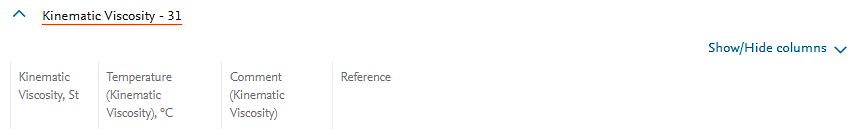 1Data from 31 sources have been collated and tabulated in the substance record for hexadecane.
1
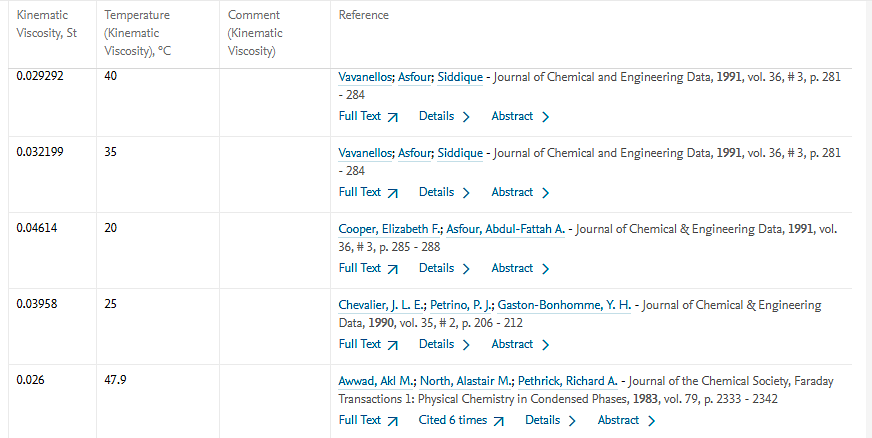 Temperature dependency of kinematic viscosity of hexadecane
2
0.0500
0.0400
0.0300
0.0200
0.0100
2
Export the data to Excel® for further analysis.
0.0000
100.00
150.00
50.00
0.0
200.00
250.00
7. Export data
Excerpted text data support quick assessments of the relevance of a source.
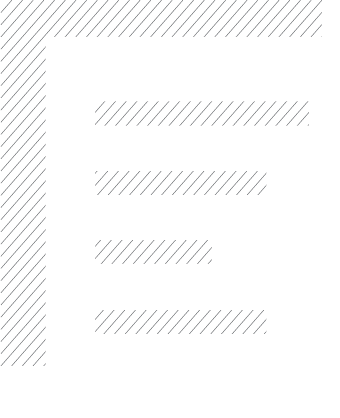 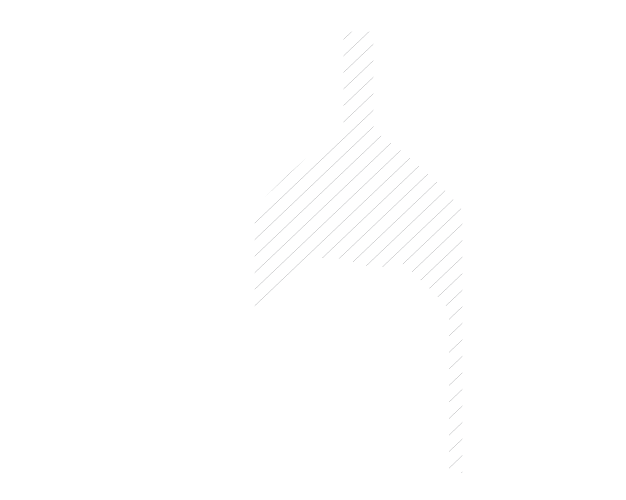 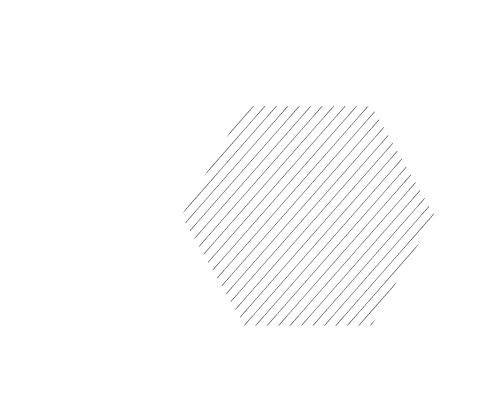 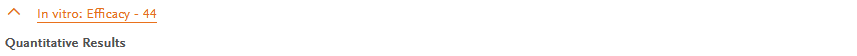 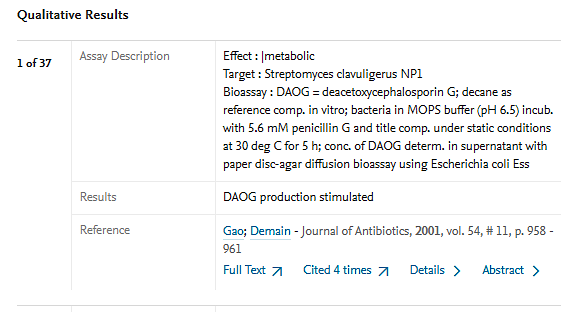 1Find the methods and results from the in vitro testing of a substance.
2See claims about a substance made in various patents.
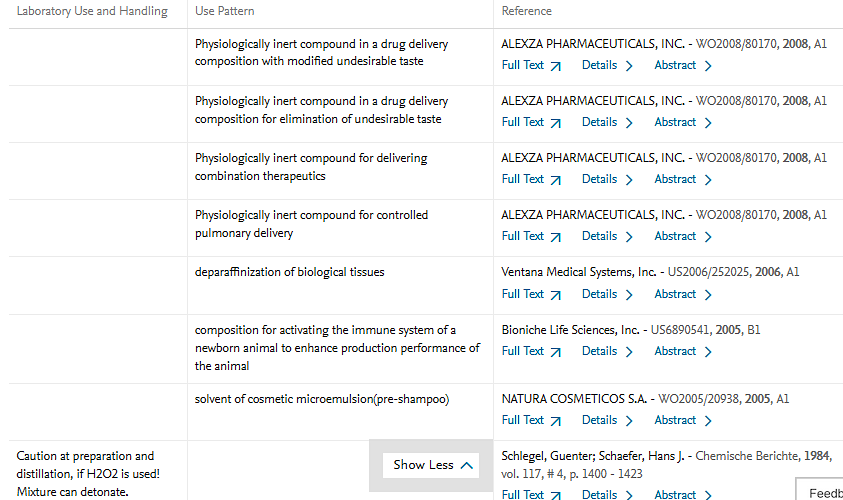 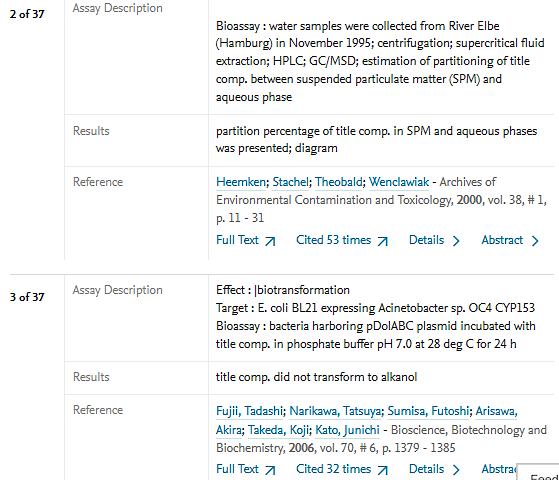 1
2
Find help and support when you need it
Break down any research question into its components to build a targeted query in Reaxys.
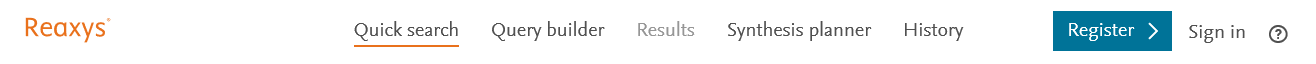 While Reaxys is designed to be intuitive, you might have some specific questions or want to learn more about a particular workflow.

Our in-product support center includes a wealth of videos, webinars, tutorials and more to help you make the most of Reaxys.
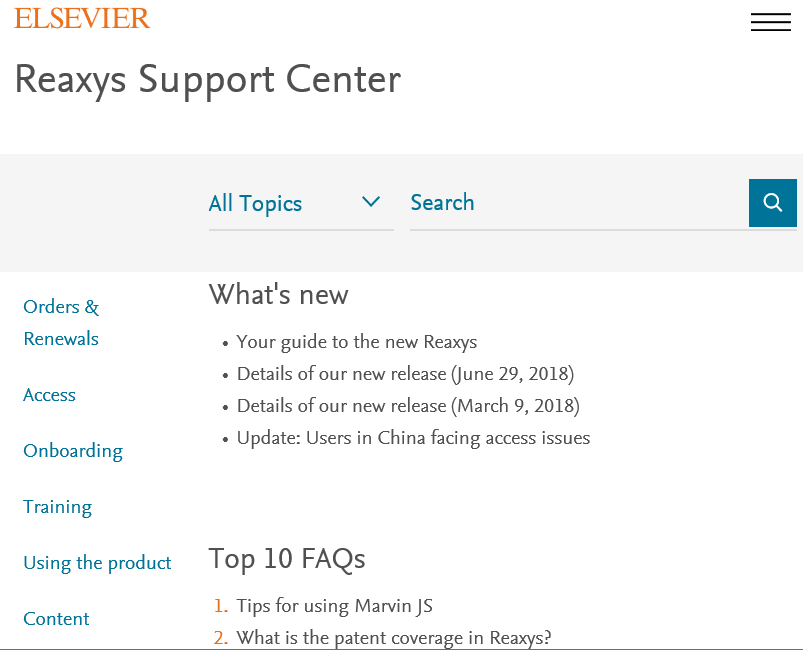 Get ReactionFlash
The free app that makes learning named reactions easy and fun
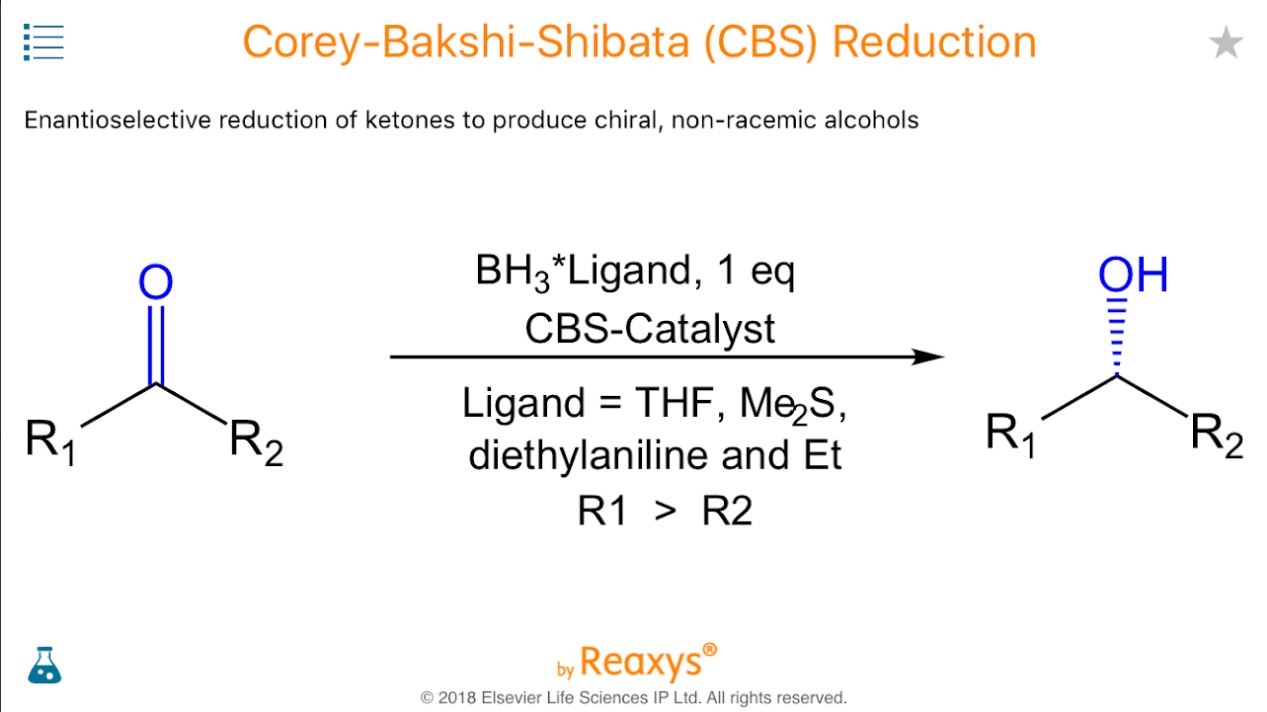 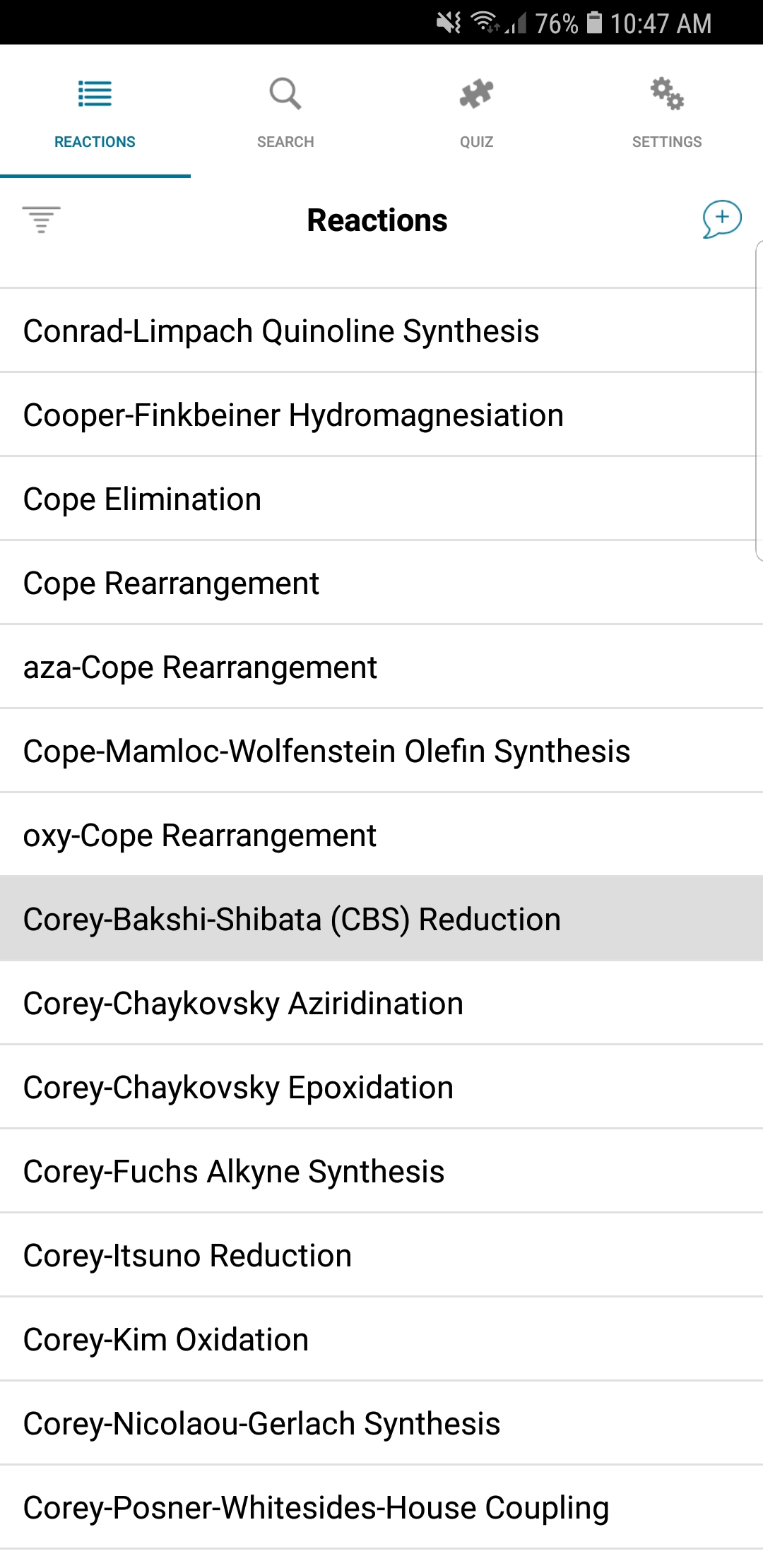 Facebook 
/elsevier.reaxys
Twitter
@Reaxys
Reaxys is a trademark of Elsevier Life Sciences IP Limited, used under license. Copyright © 2019, Elsevier B.V January 2019